Αγγλία
Παναγιώτα 
Μαριάννα
Πληροφορίες
Η Αγγλία είναι νησιωτική χώρα της Ευρώπης και αποτελεί τμήμα του Ηνωμένου Βασιλείου. Συνορεύει βόρεια με τη Σκωτία και δυτικά με την Ουαλία. Η Αγγλία βρέχεται βορειοδυτικά από την Ιρλανδική Θάλασσα, ενώ νοτιοδυτικά από την Κελτική Θάλασσα. Η Βόρεια Θάλασσα στα ανατολικά και η Θάλασσα της Μάγχης στα νότια τη χωρίζουν από την ηπειρωτική Ευρώπη.
Το Big Ben
Η μεγαλύτερη ρόδα στον κόσμο
Ποταμός Τάμεσης
Η άμαξα της βασίλισσας Ελισάβετ
Το παλάτι της Αγγλίας
Αρχαιολογικό μουσείο
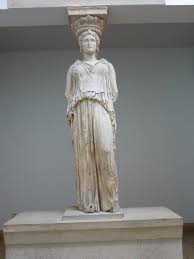 Λονδίνο
Η λίμνη του κάστρου
ΤΕΛΟΣ